Through geography 
about feelings
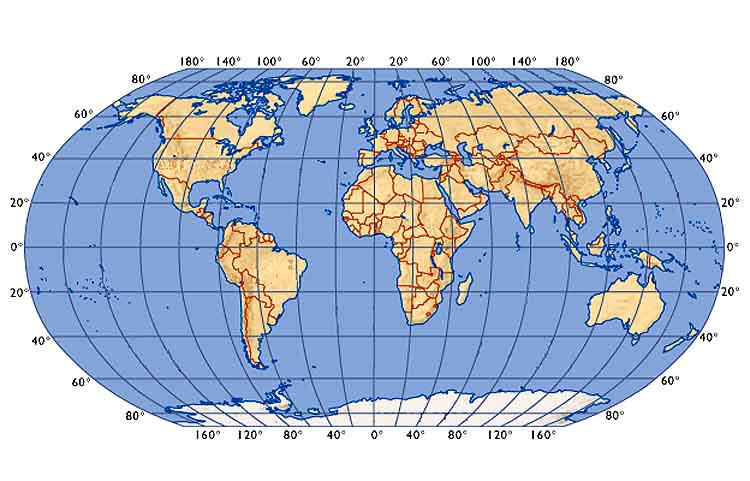 www.educa.fmf.uni-lj.si
Earth.
Oceans.
Continents.
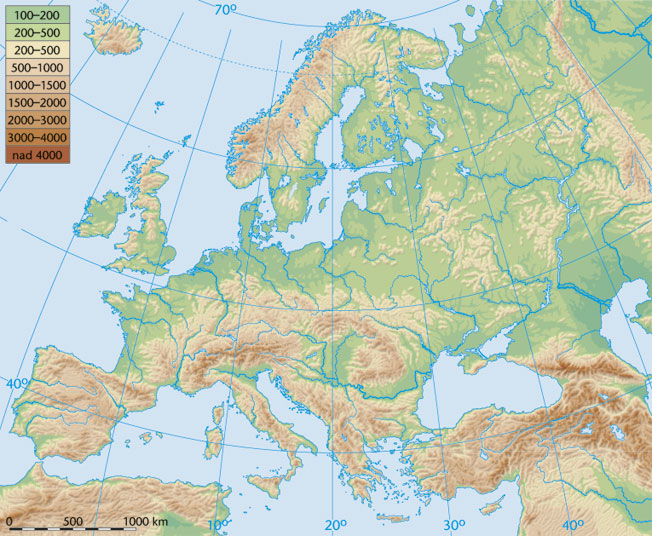 Countries 
(states).
http://www.modrijan.si
TravelDigg.com
http://traveldigg.com/
https://www.flickr.com/photos/opzjon/11232274605
http://traveldigg.com
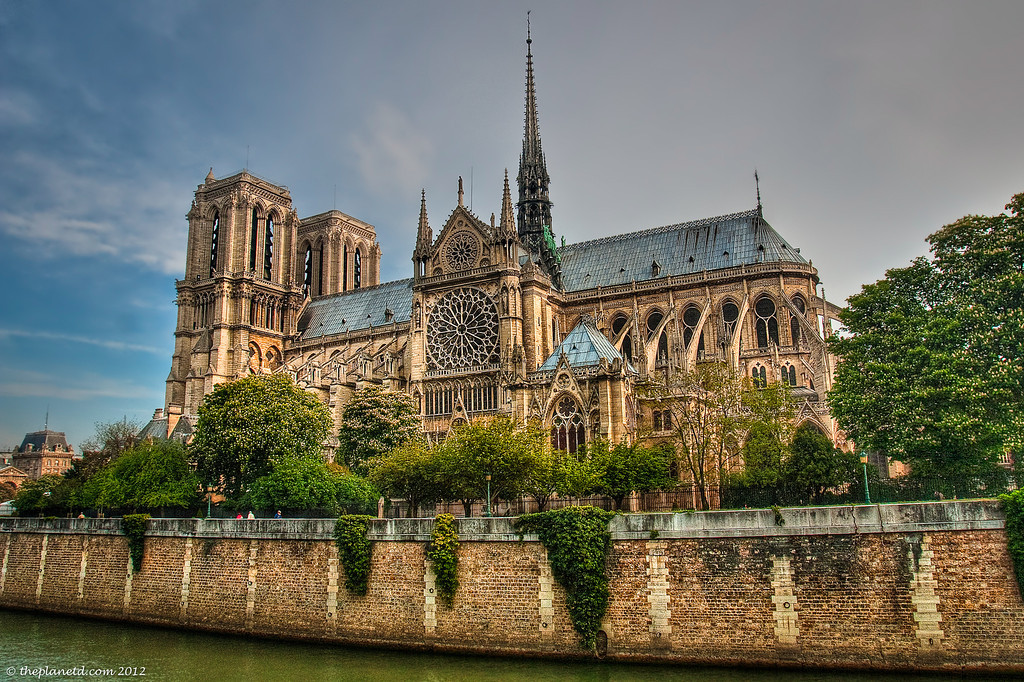 TravelDigg.com
http://traveldigg.com/
http://www.sacred-destinations.com/
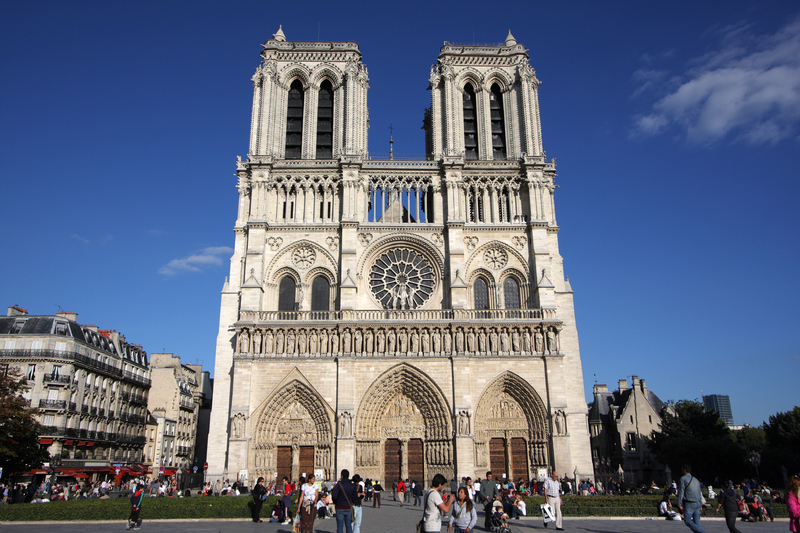 TravelDigg.com
http://traveldigg.com/
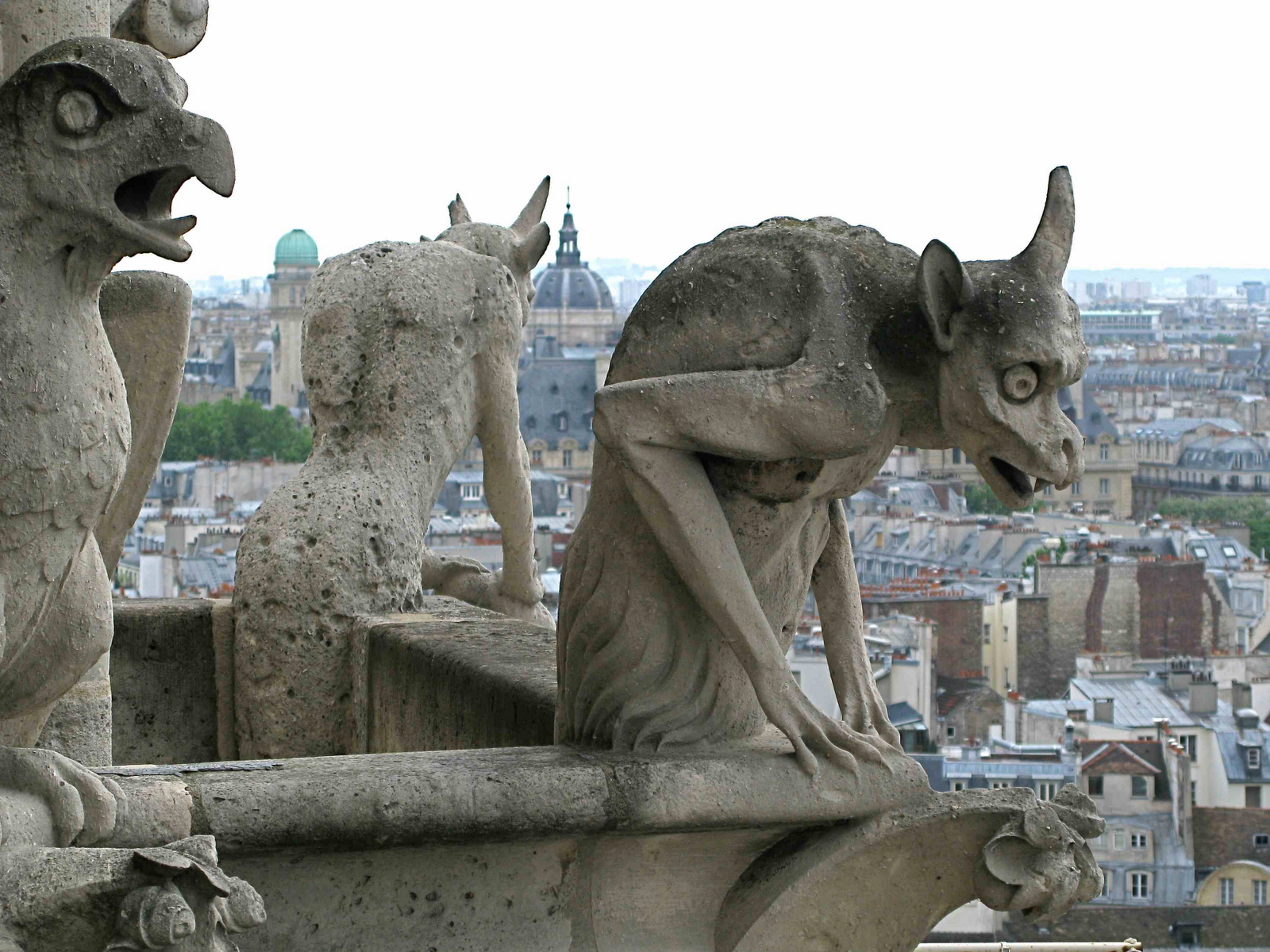 http://www.sacred-destinations.com/
www.pinterest.com
http://traveldigg.com
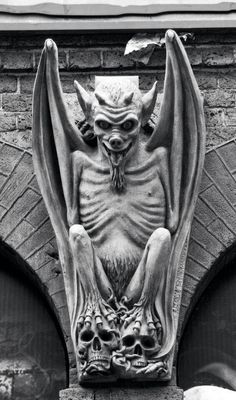 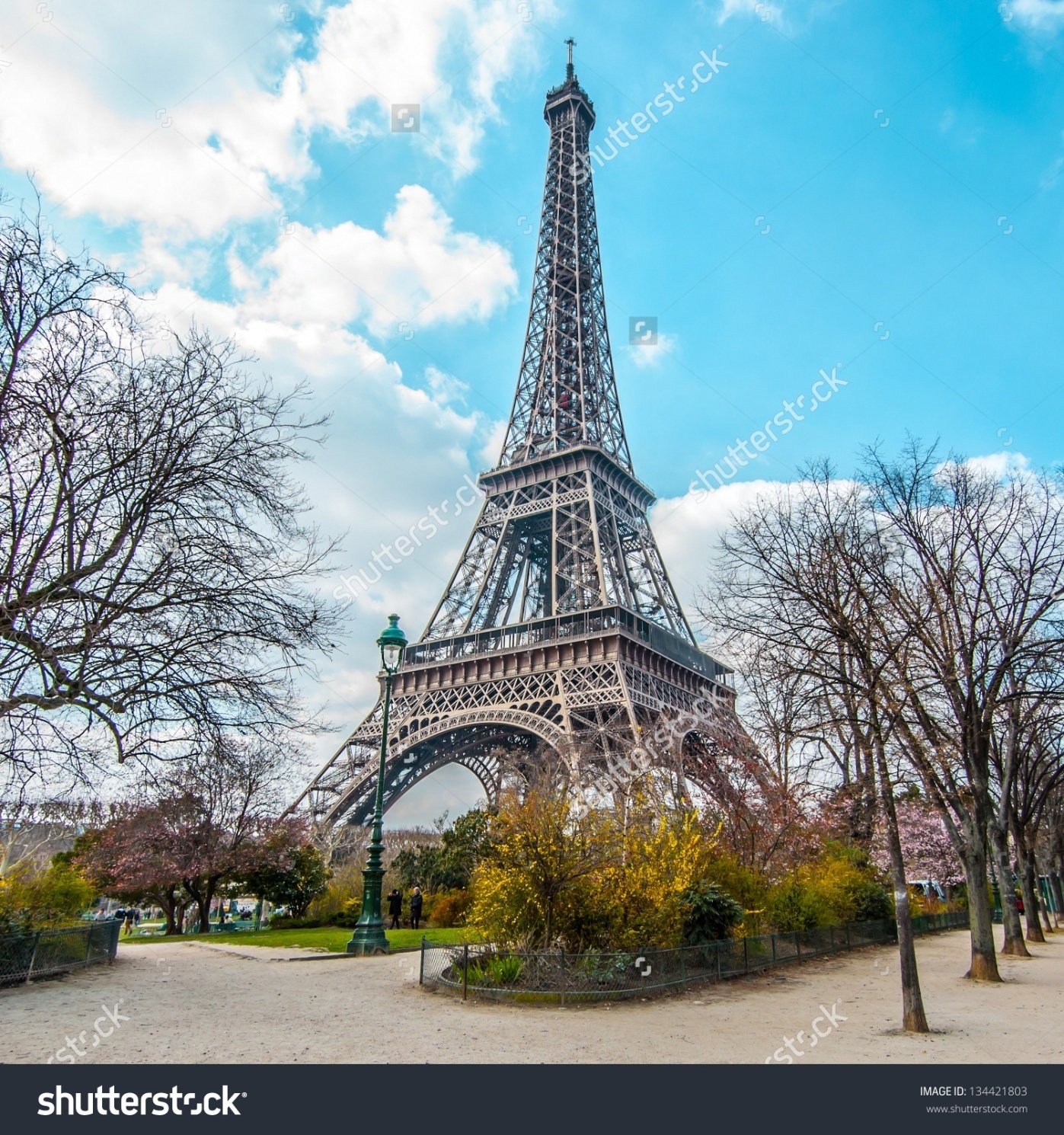 http://www.toureiffel.paris/360-panorama-paris/index-en.html
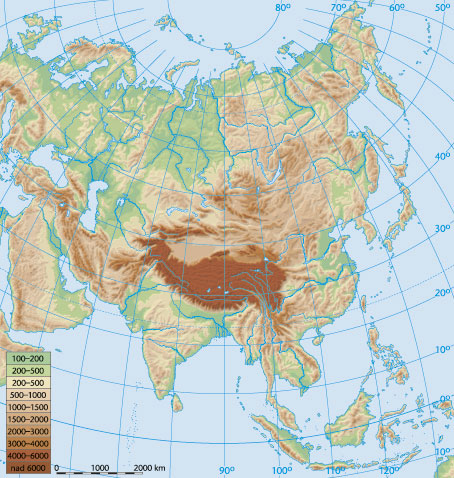 Countries 
(states).
http://www.modrijan.si
Native people
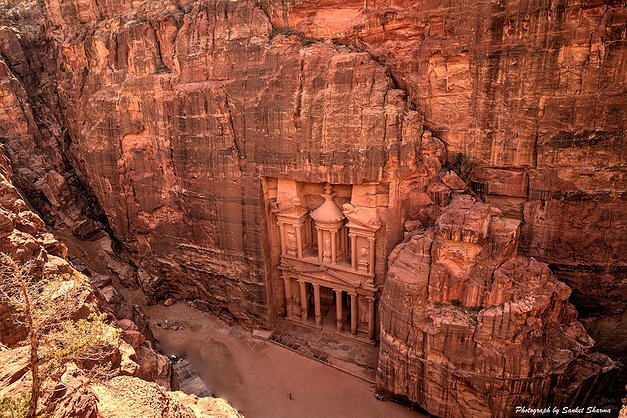 www.sanketsharma.com
www.youtube.com/watch?v=5bUeWStgeTY
https://www.youtube.com/watch?v=8oj7ZR673MY
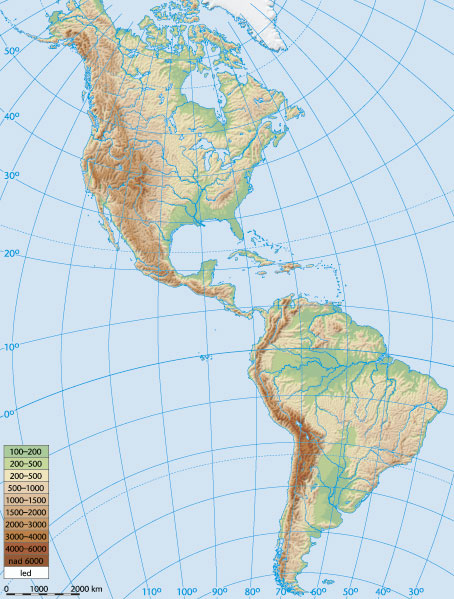 Countries 
(states).
http://www.modrijan.si
Native people
www.dezeen.com
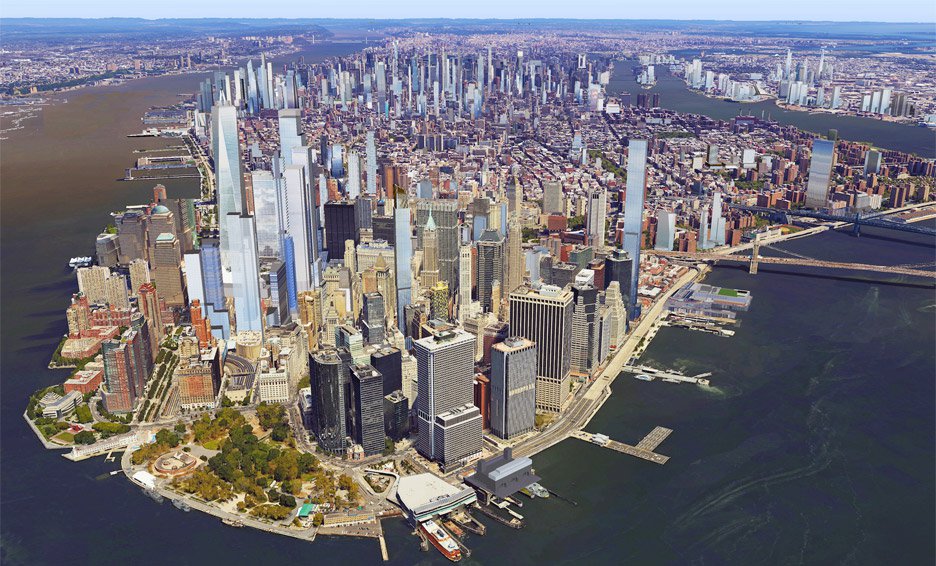 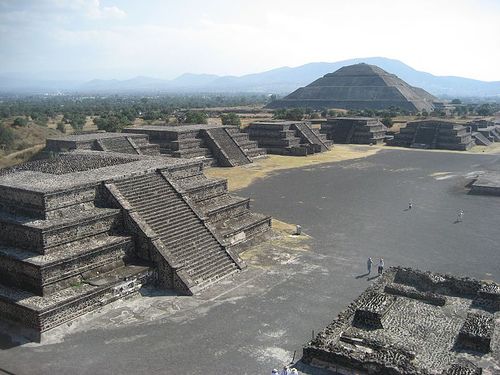 https://s-media-cache-ak0.pinimg.com/564x/fc/e7/f1/fce7f17fcb4fc726734e71085576ecb6.jpg
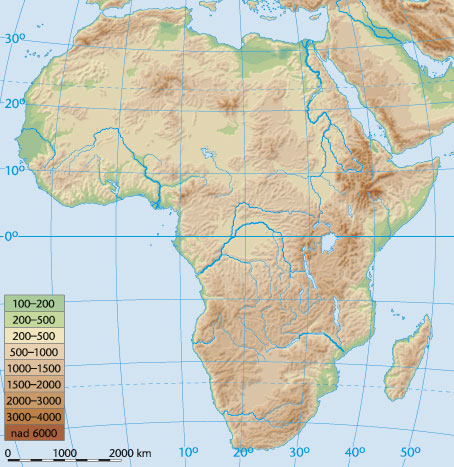 Countrys 
(states).
http://www.modrijan.si
Native people
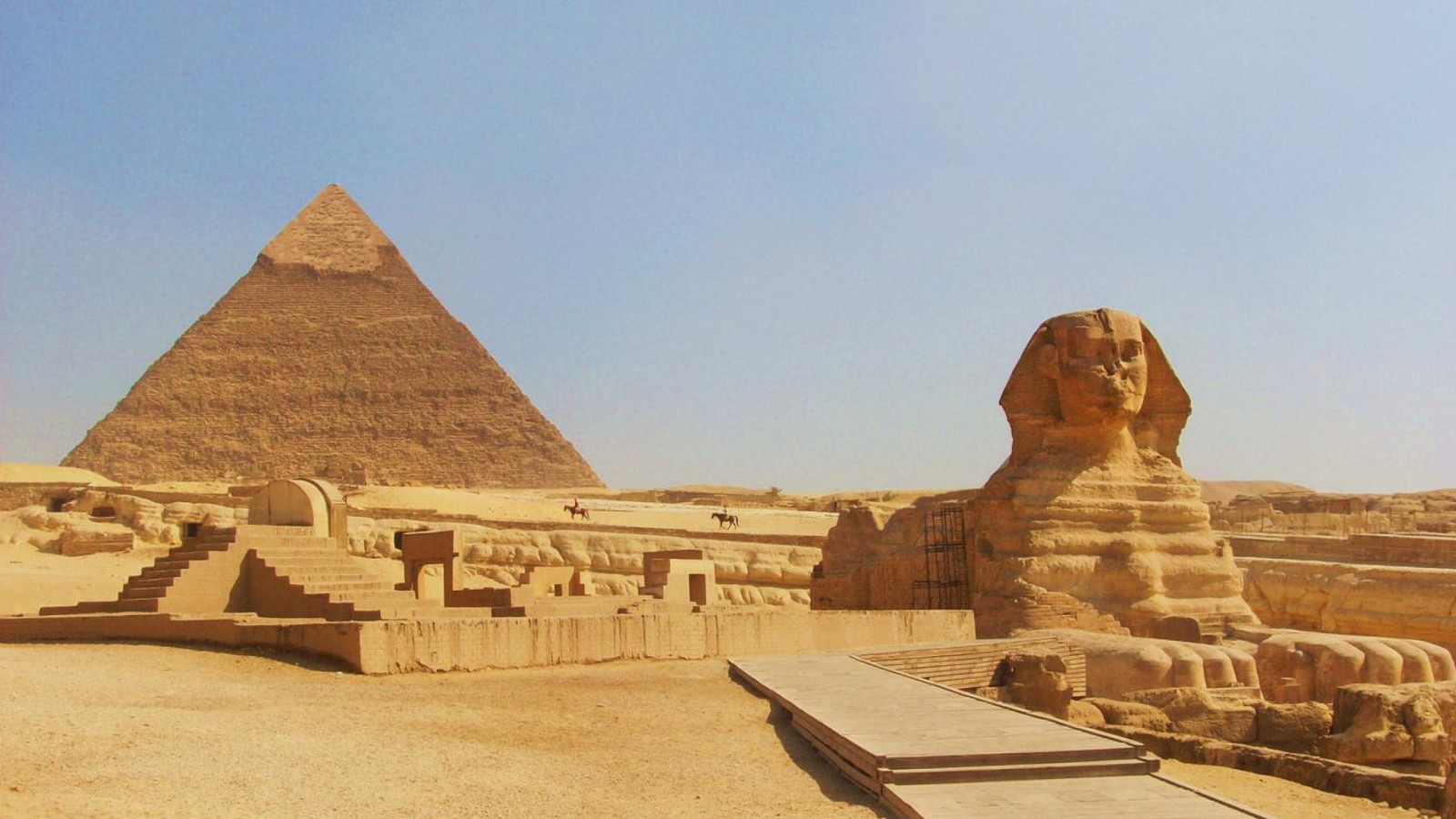 Through geography 
about feelings
Egypttoursgate.com
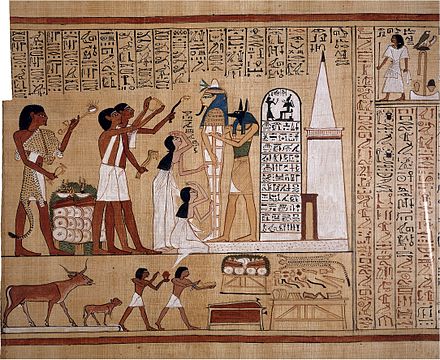 es.wikipedia.org
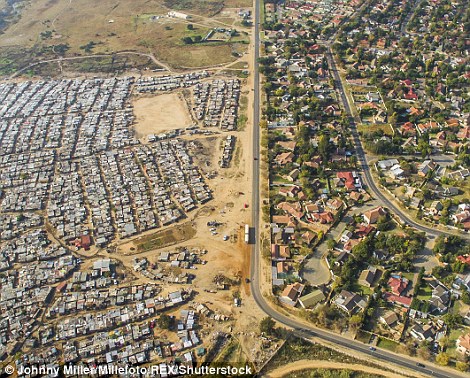 http://www.dailymail.co.uk/travel/travel_news/article-3654070/See-extreme-divide-rich-poor-South-Africa.html
http://www.dailymail.co.uk/travel/travel_news/article-3654070/See-extreme-divide-rich-poor-South-Africa.html
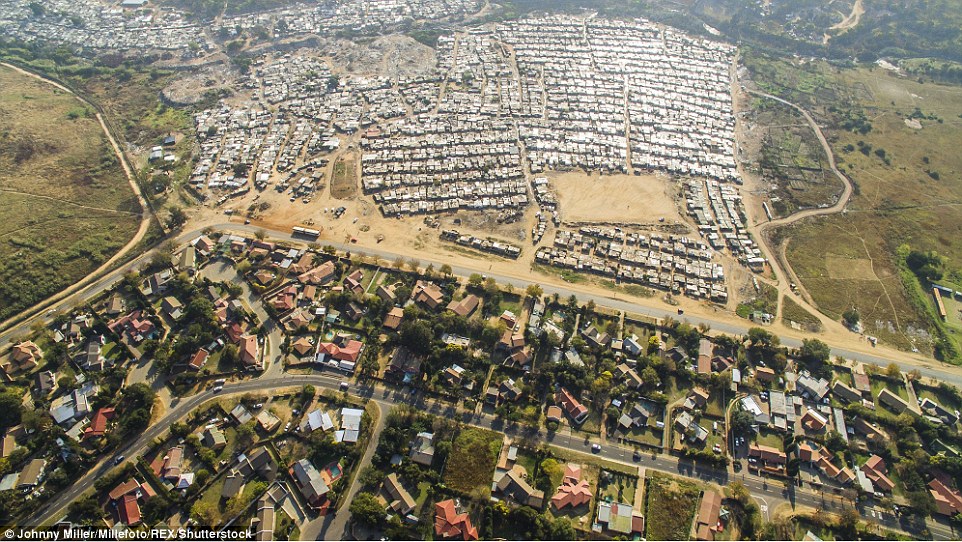 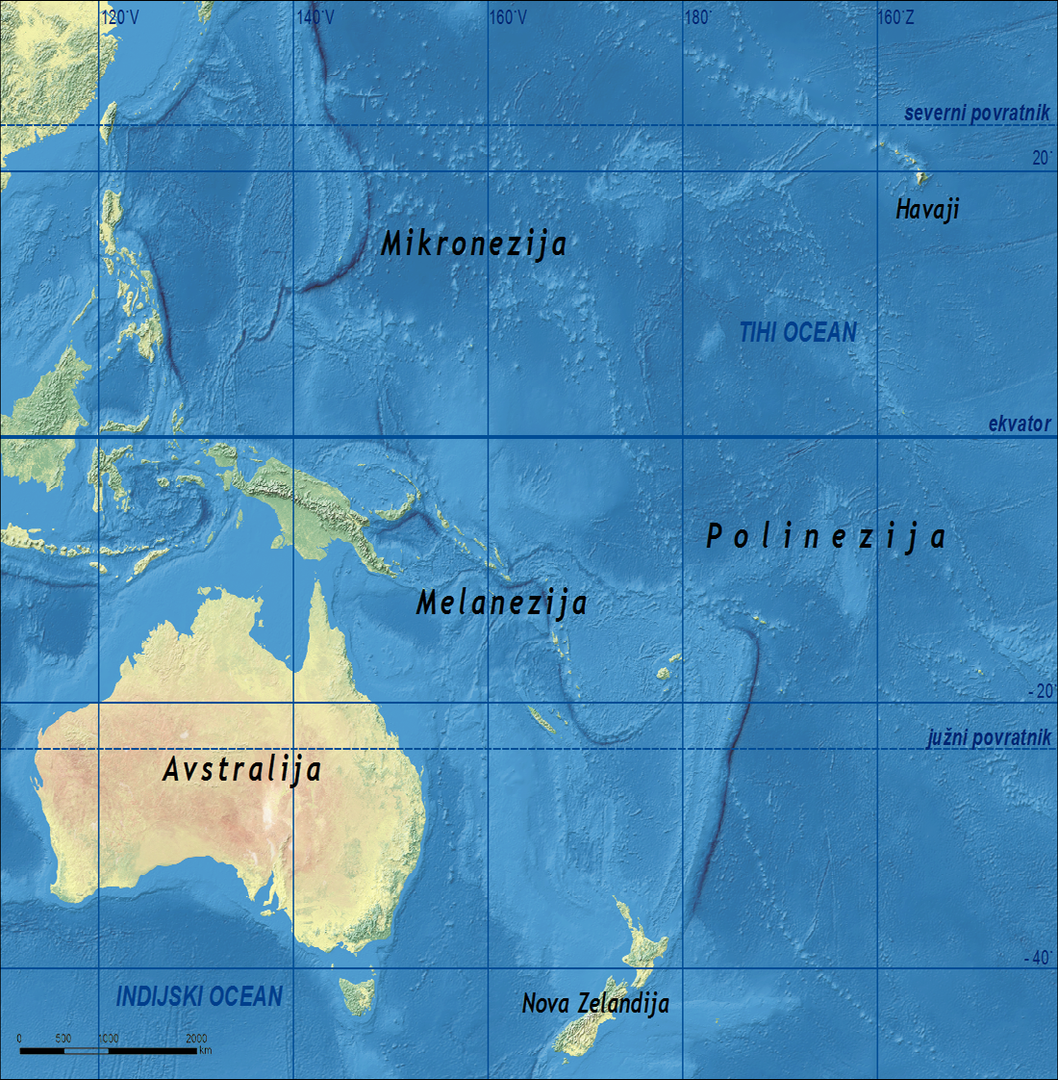 eucbeniki.sio.si
Native 
people
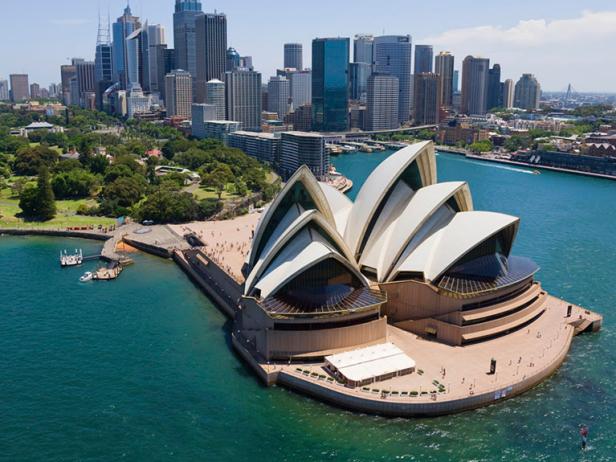 Travel Channel
Travel Channel
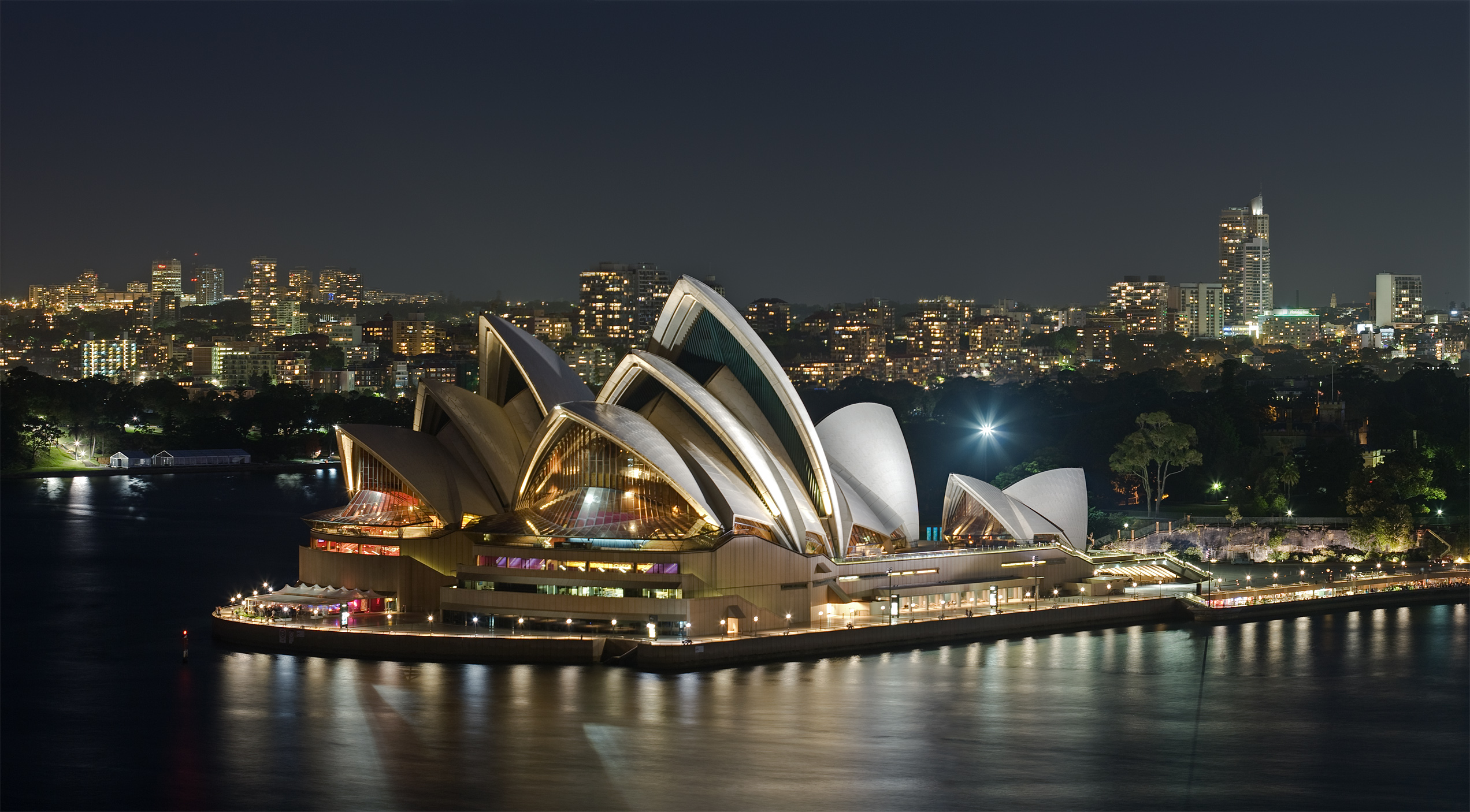 Travel Channel
Wikipedia
Reddit
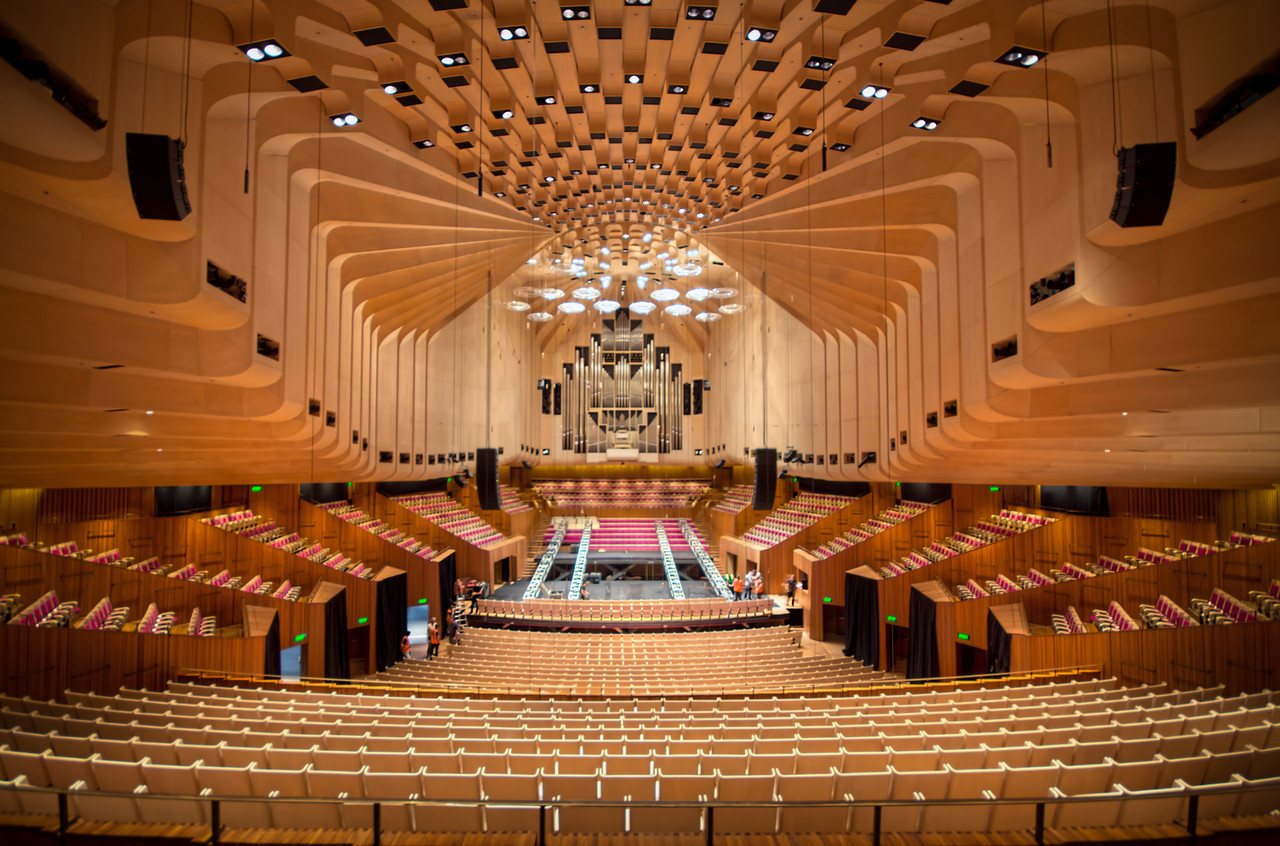 Through geography 
about feelings

Feelings through architecture